LANGUAGE EXPRESSION
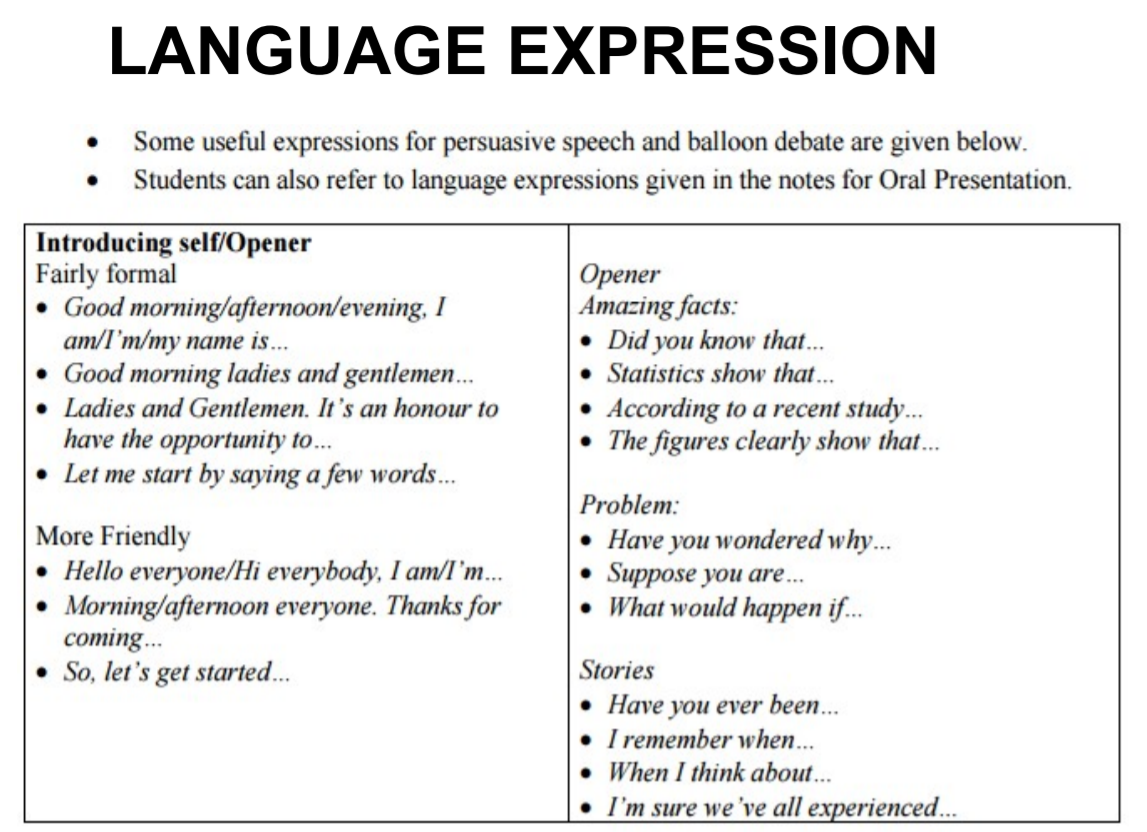 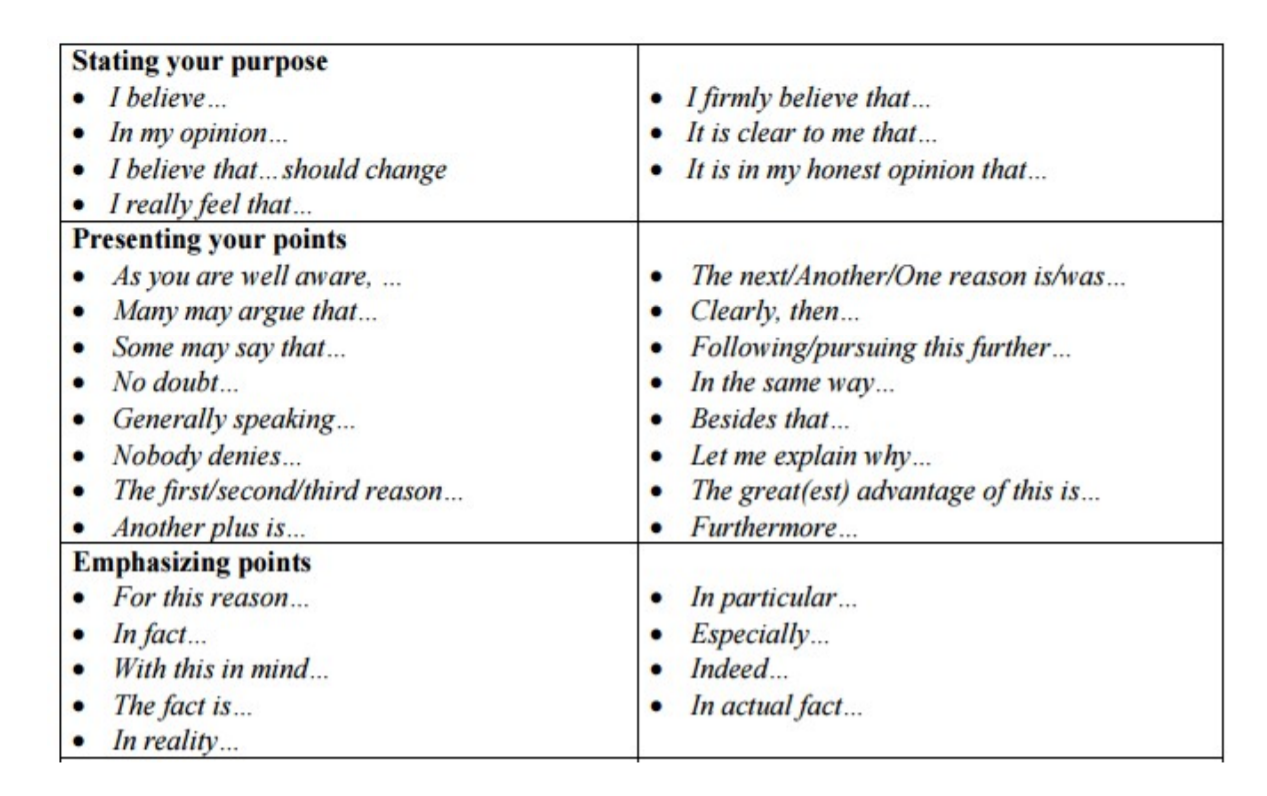 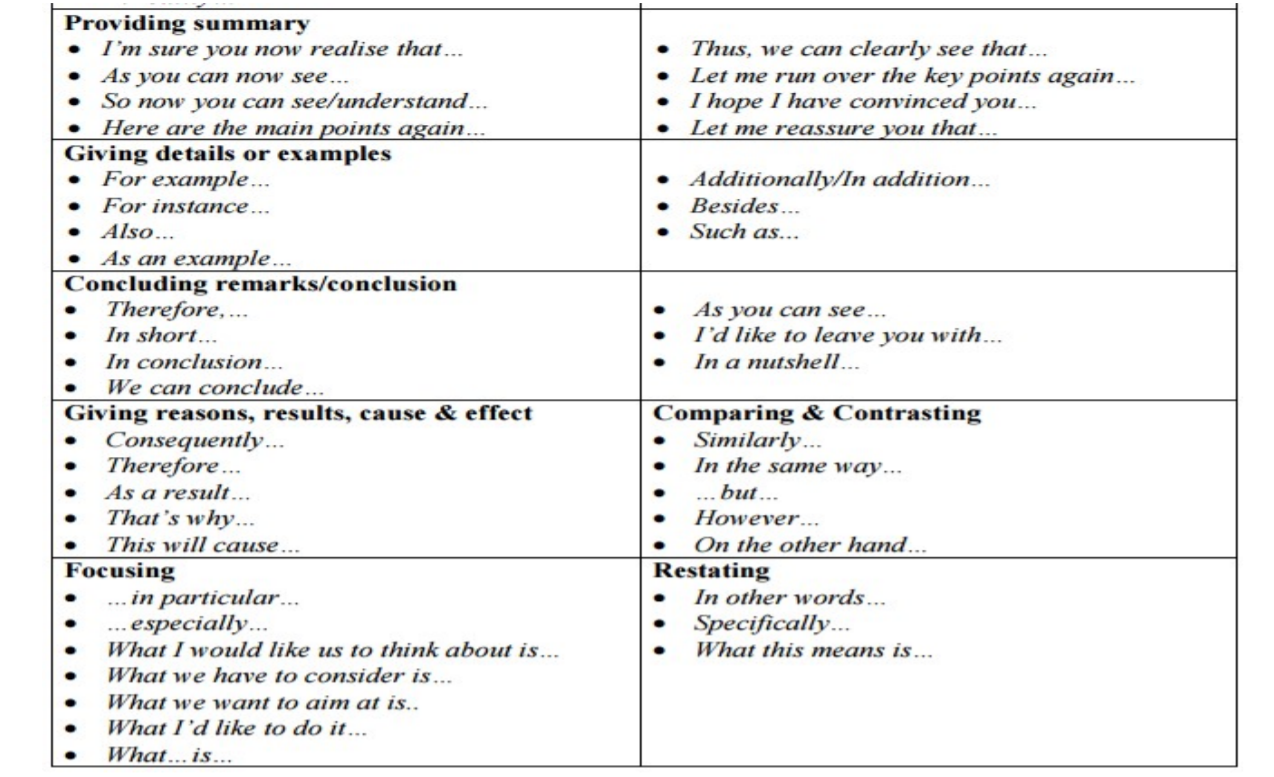 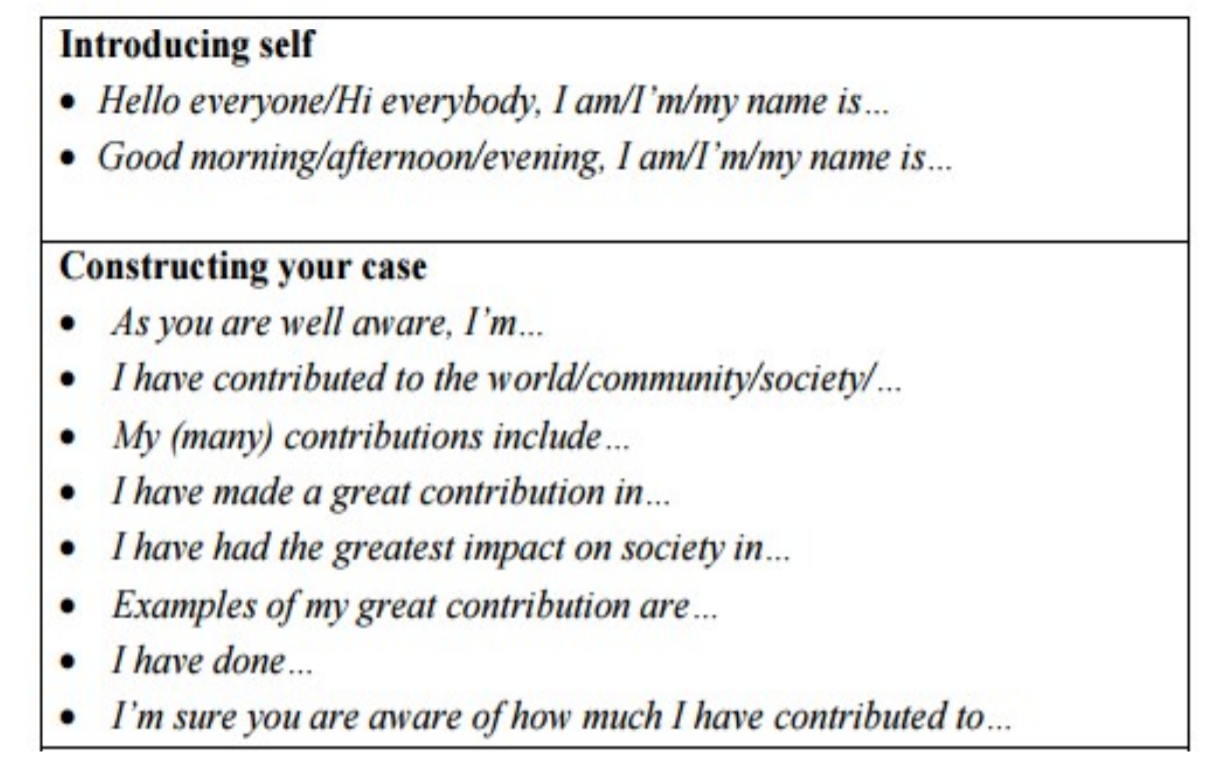 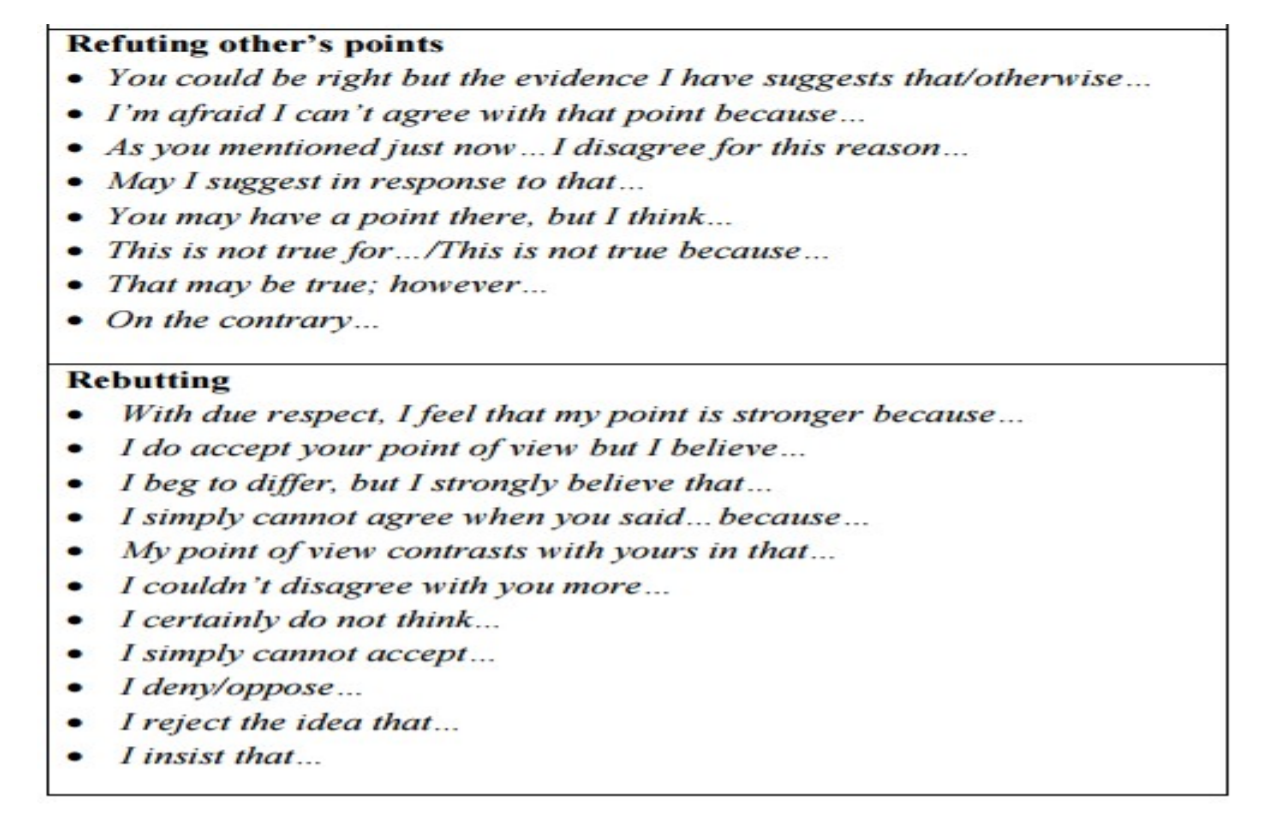